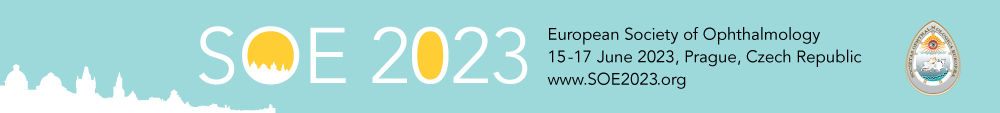 Click to Add Title
Click to Add Author(s)
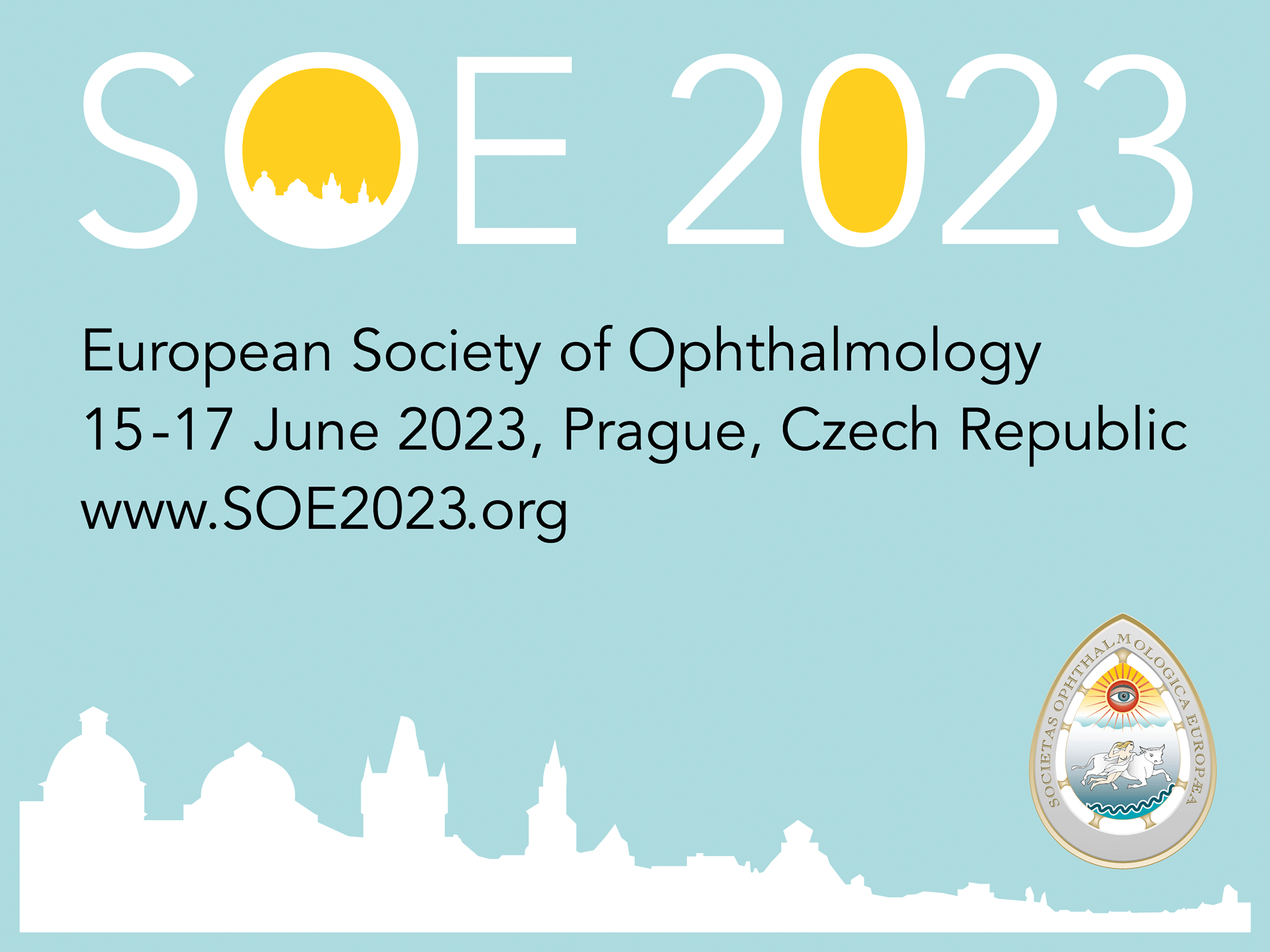 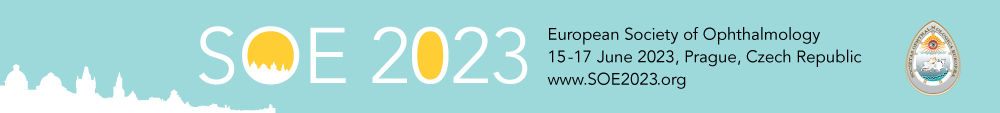 Disclosure Statement of Financial Interest
Insert your name
Name of Company, 
What Was Received, 
For What Role
or
“I, (insert name) DO NOT have a financial interest/arrangement or affiliation with one or more organizations which could be perceived as a real or apparent conflict of interest in the context of the subject of this presentation”
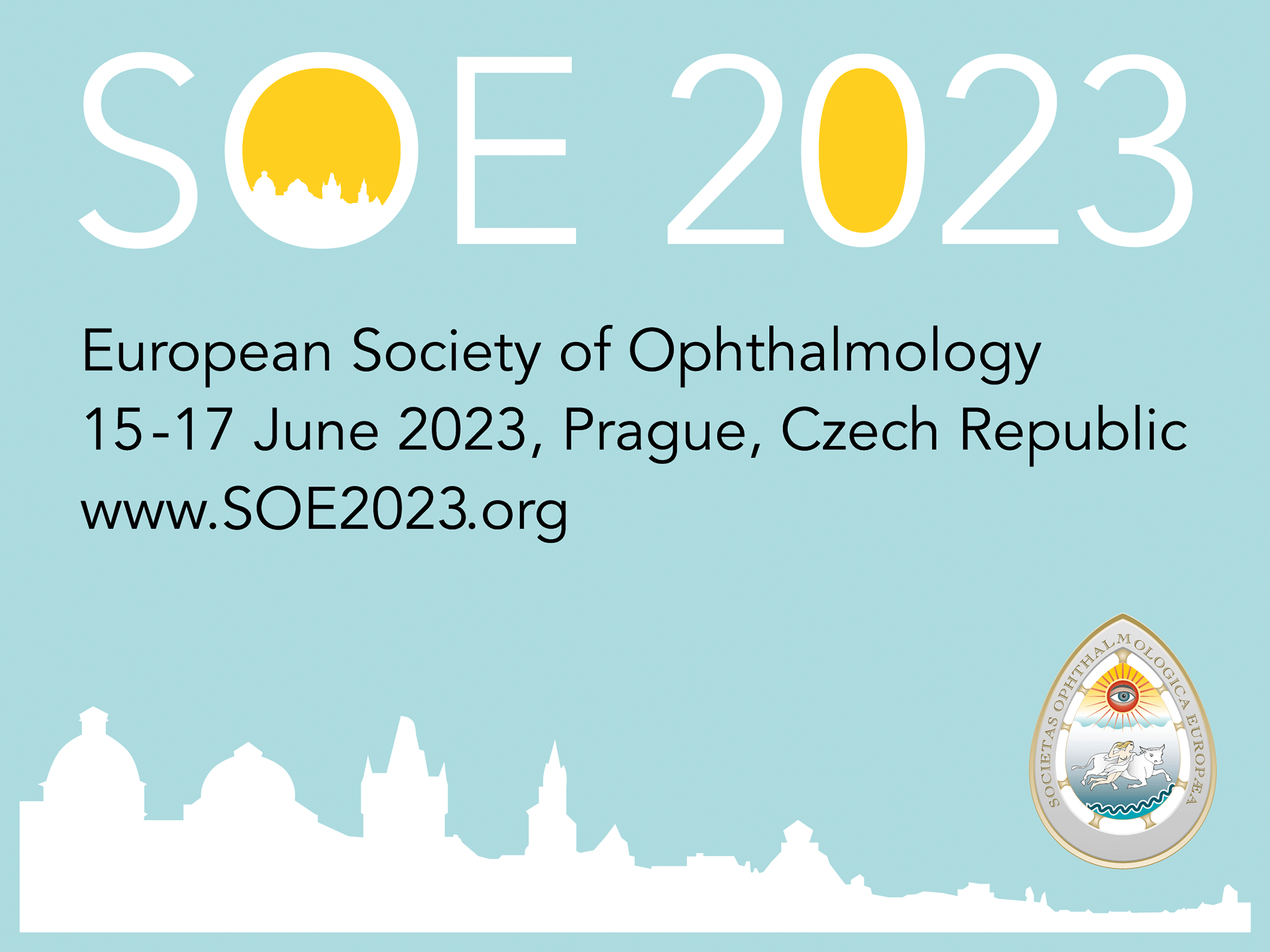 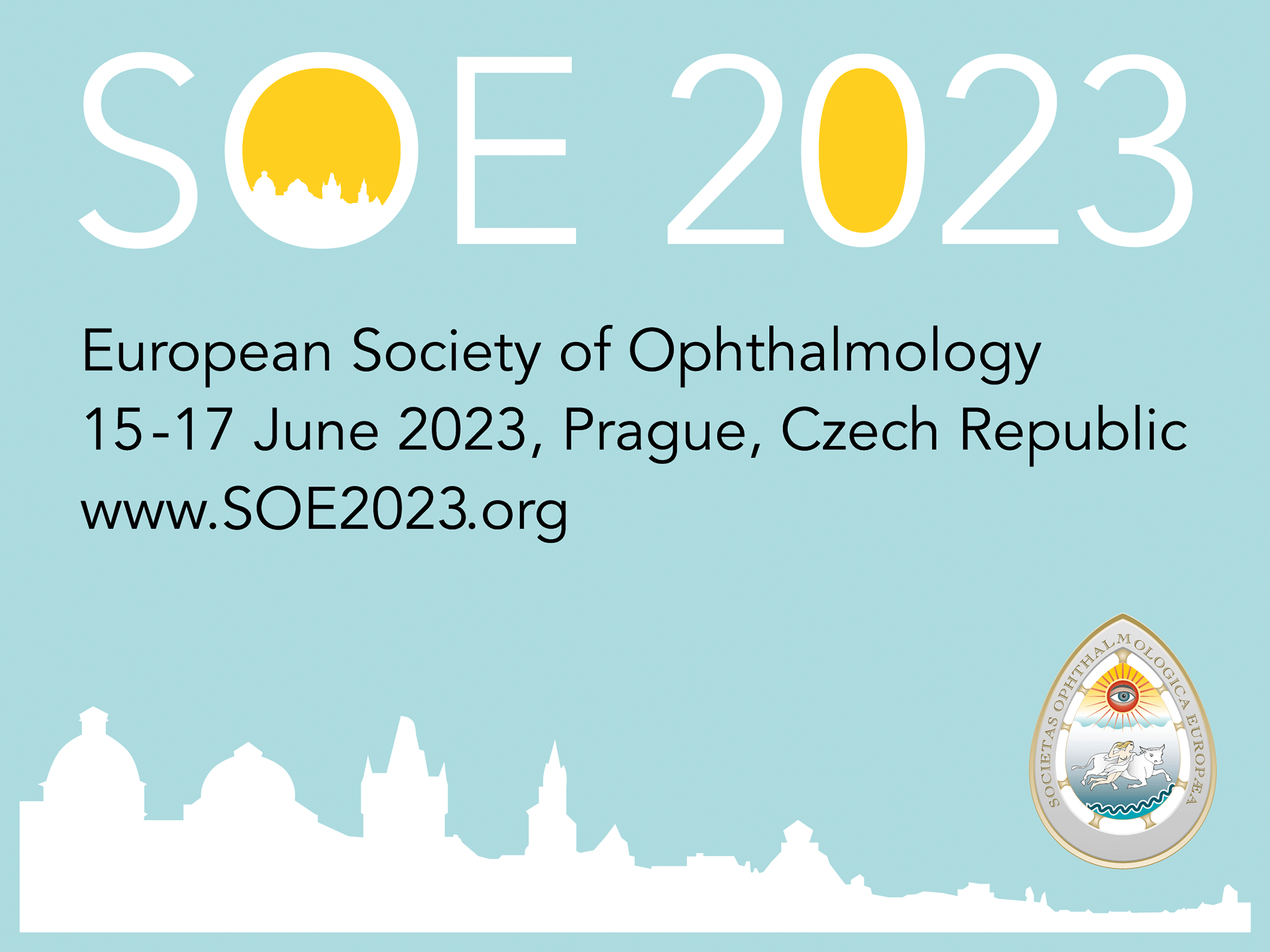 Click to Add Text
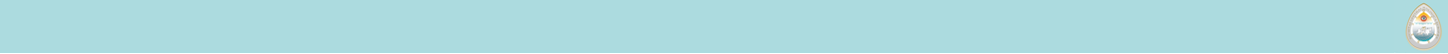 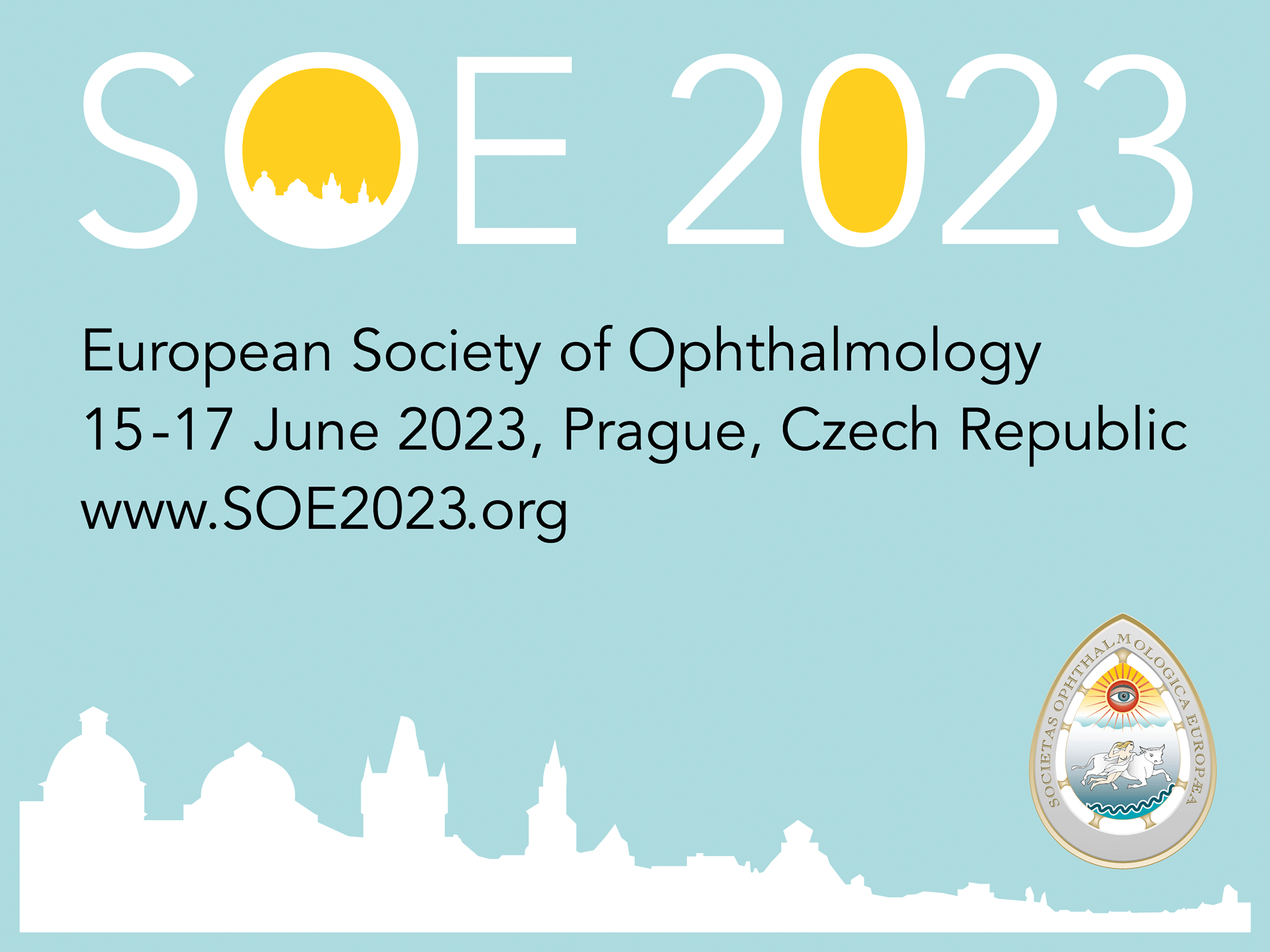 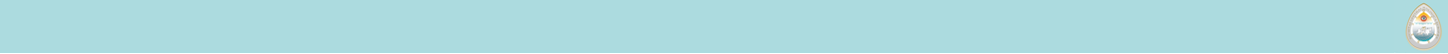 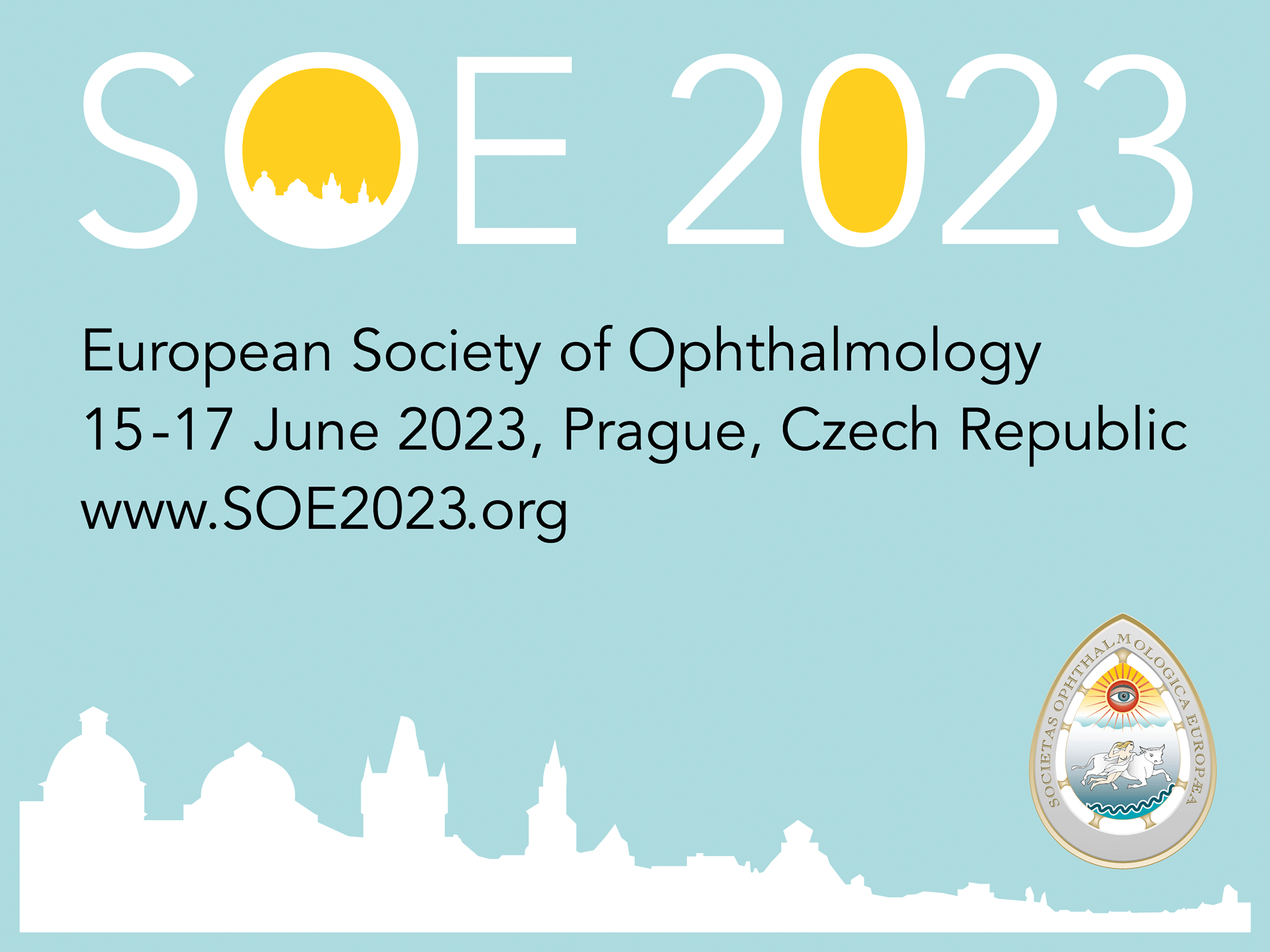 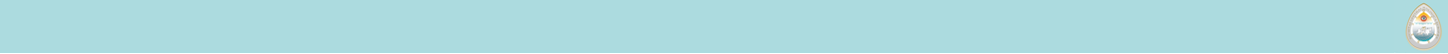 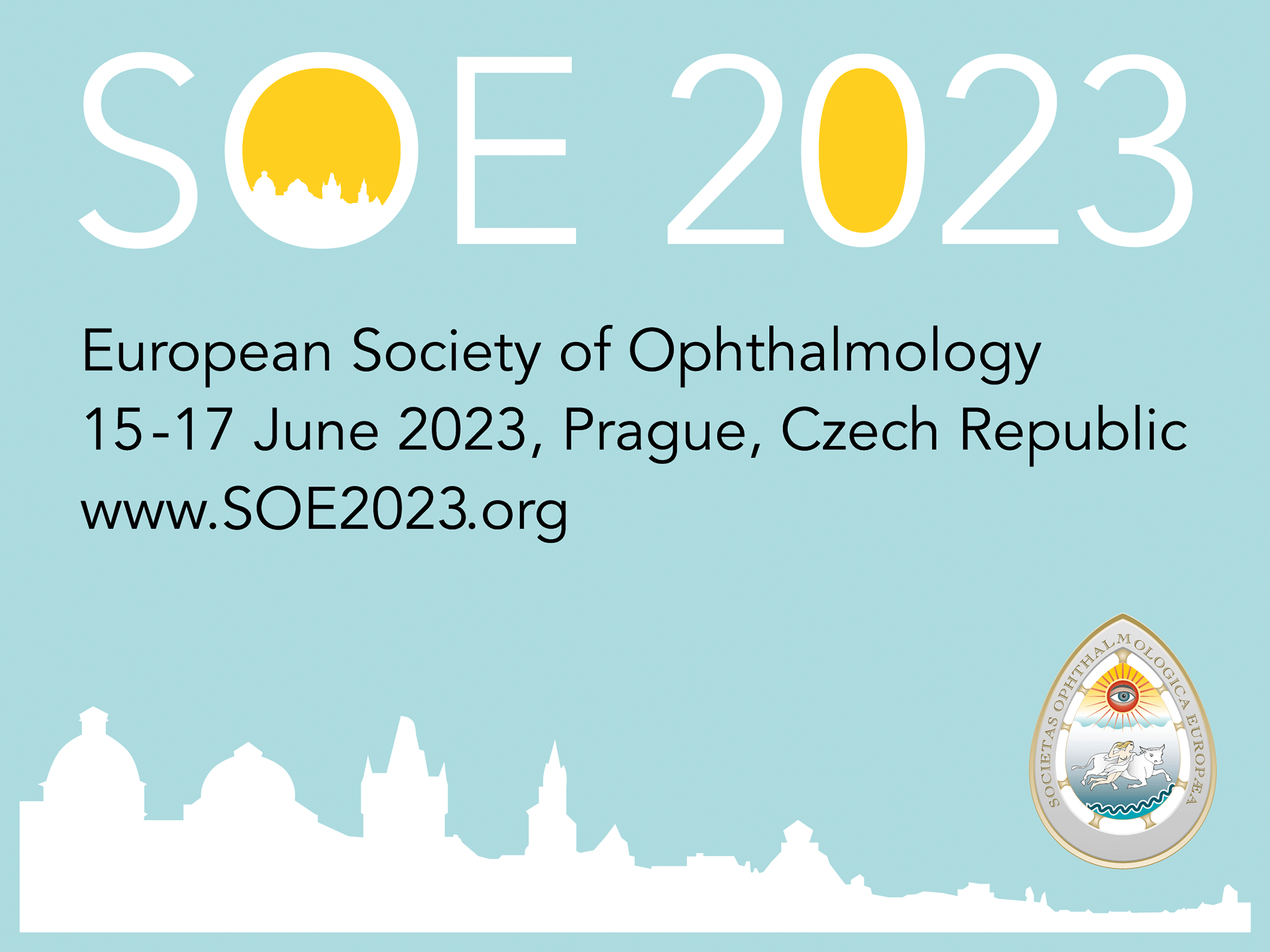 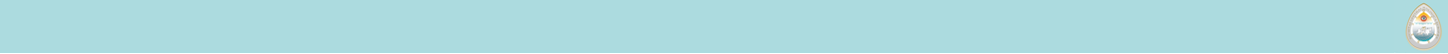 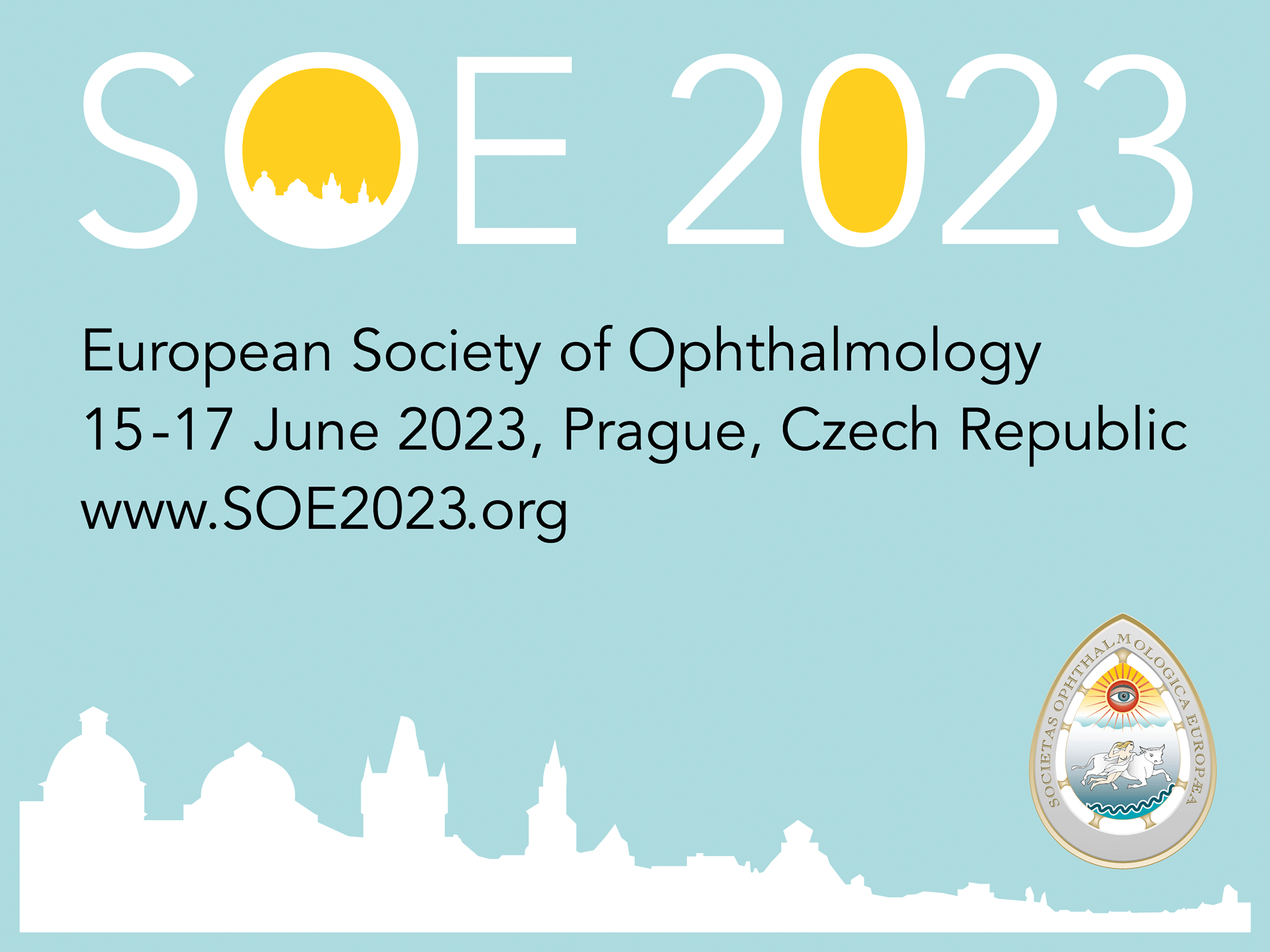 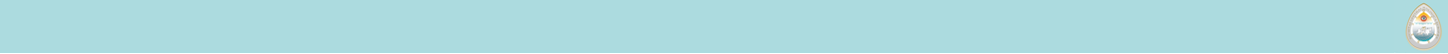 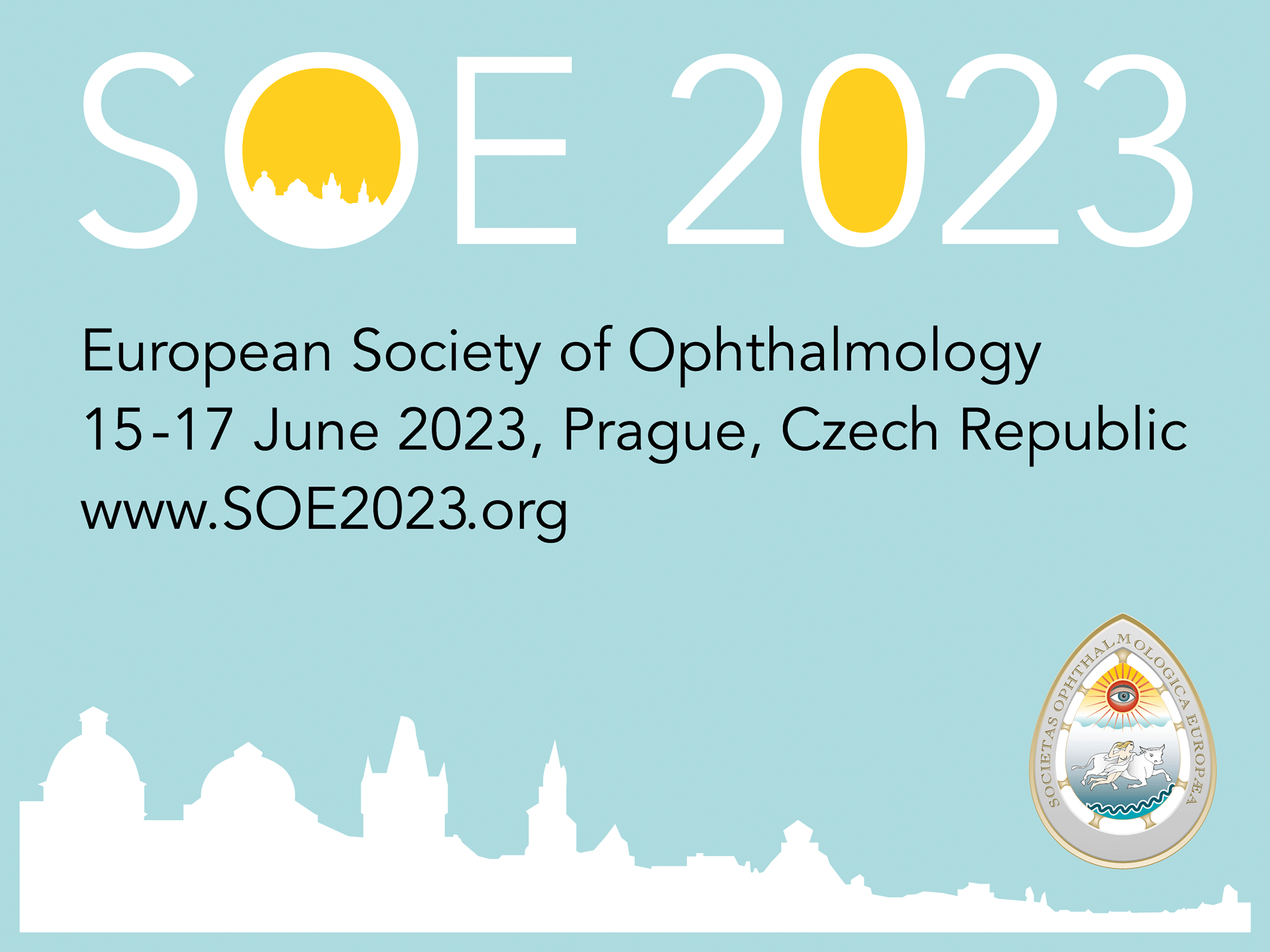 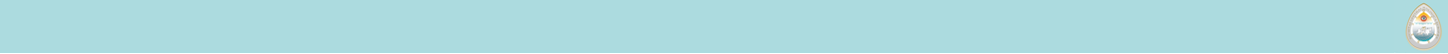 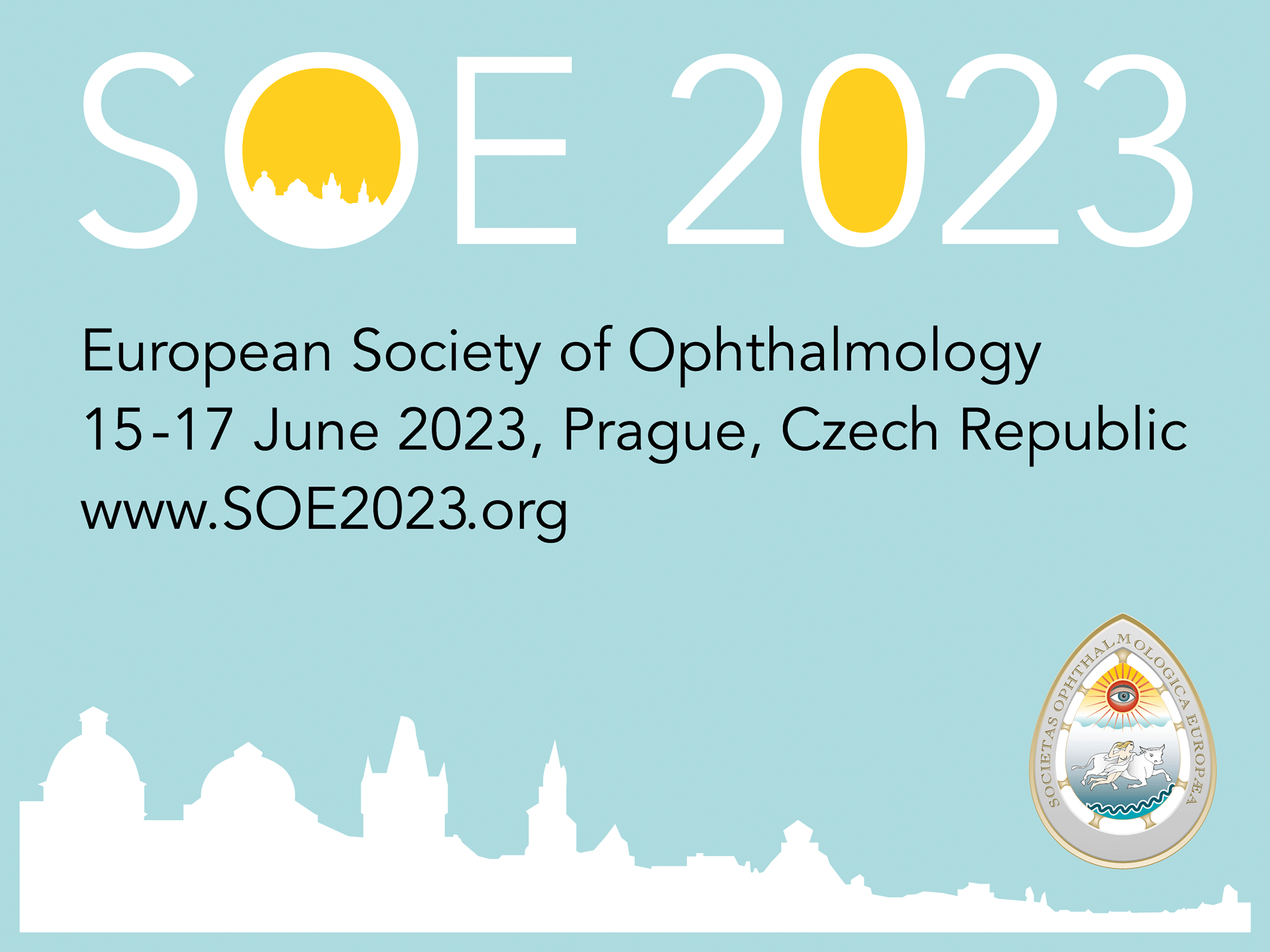 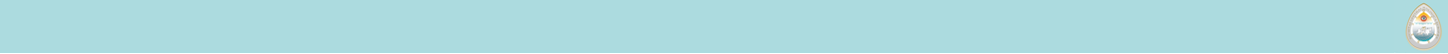 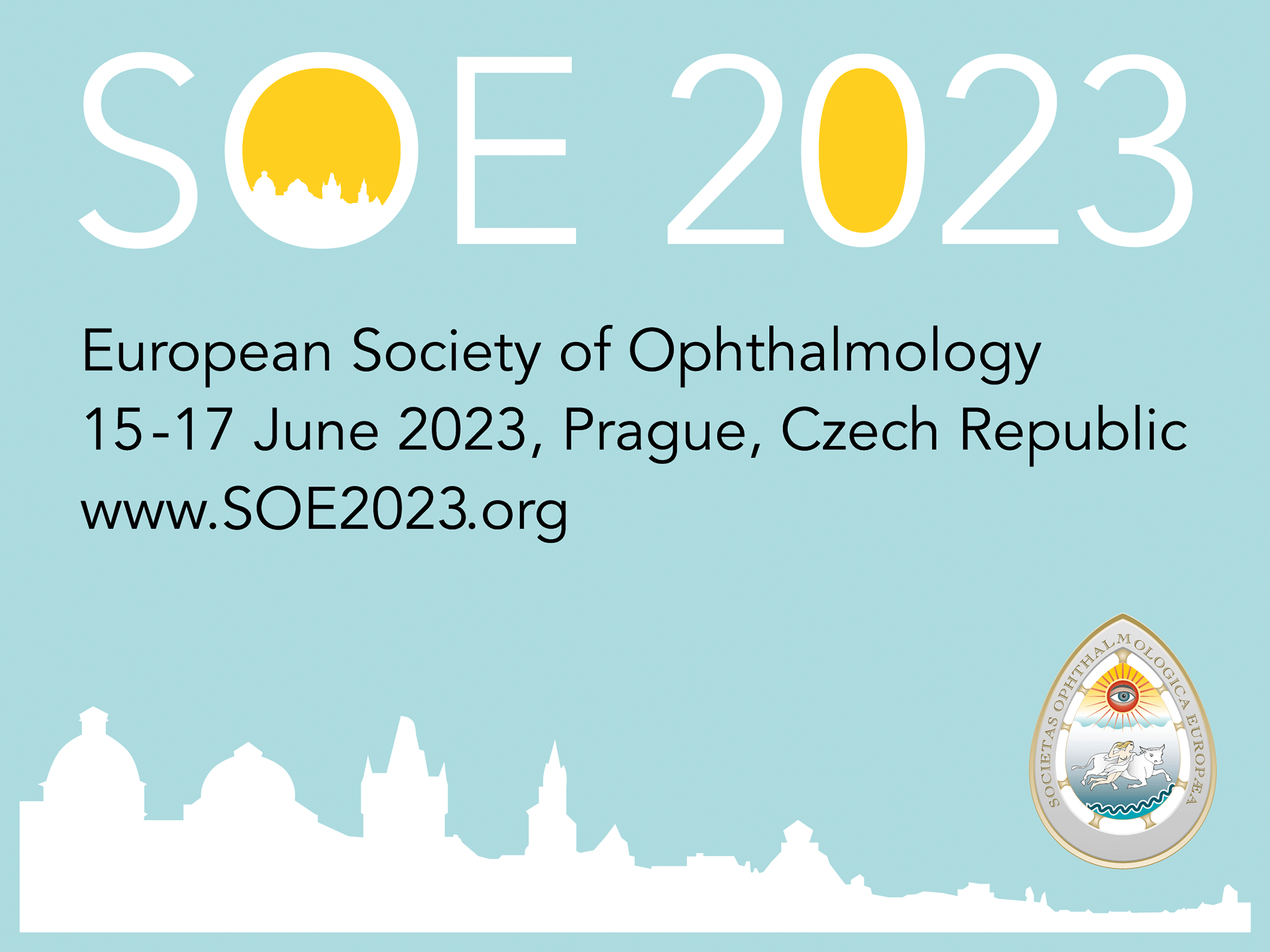 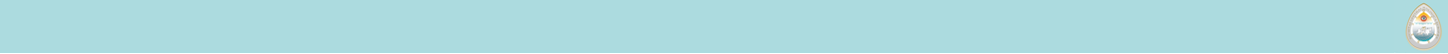